Quiz Review
Speed
______ measures how fast an object moves
______________ is the distance from the start point to the end point
_________ is the total amount traveled along a path
Is -8.6 m/s a speed or a velocity?
Velocity is the ________ speed and direction of an object
A car travels 120 meters West in 2 minutes, what is its velocity in m/s?
Displacement
Distance
average
1 m/s
Quiz Review
y axis
y axis
100
100
60
60
Distance (m)
Distance (m)
20
20
5
25
15
5
25
15
x axis
x axis
4 m/s
Calculate the average velocity of the yellow object
Calculate the average velocity of the yellow object.
Time (s)
Time (s)
2 m/s
Quiz Review
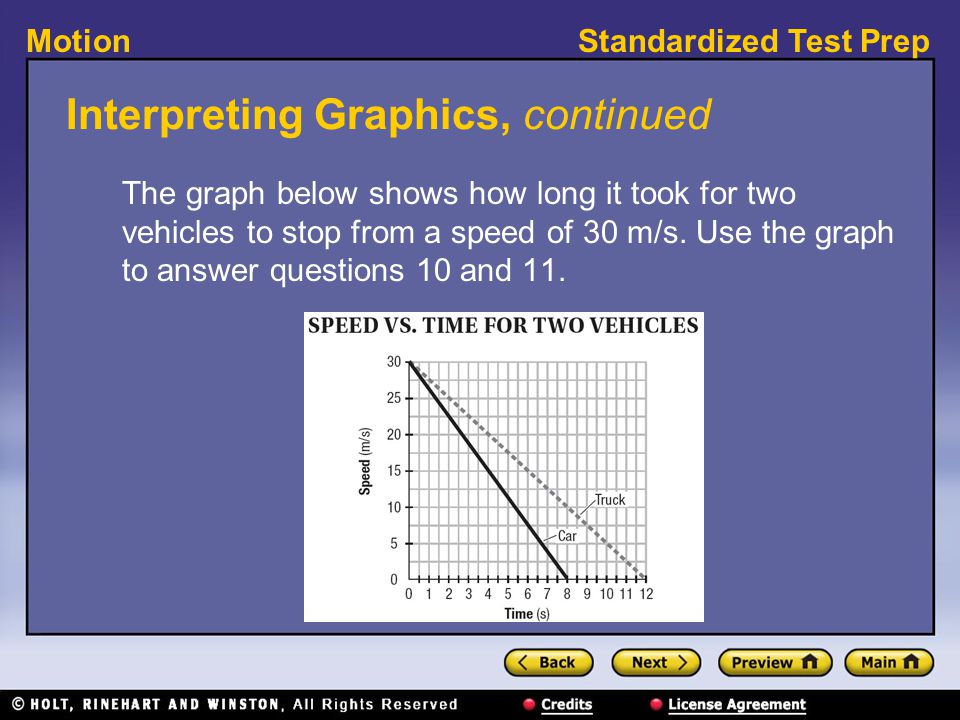 If the car and truck were traveling 65 m/s, how long would it take each of them to stop completely?
Quiz Review
Acceleration
_____________ measures the change in velocity over time
Positive, negative, or no acceleration?
Positive (speeding up)
No acceleration (constant speed)
y axis
Positive (speeding up)
Negative (slowing down)
Speed (m/s)
1 s
x axis
Time (s)